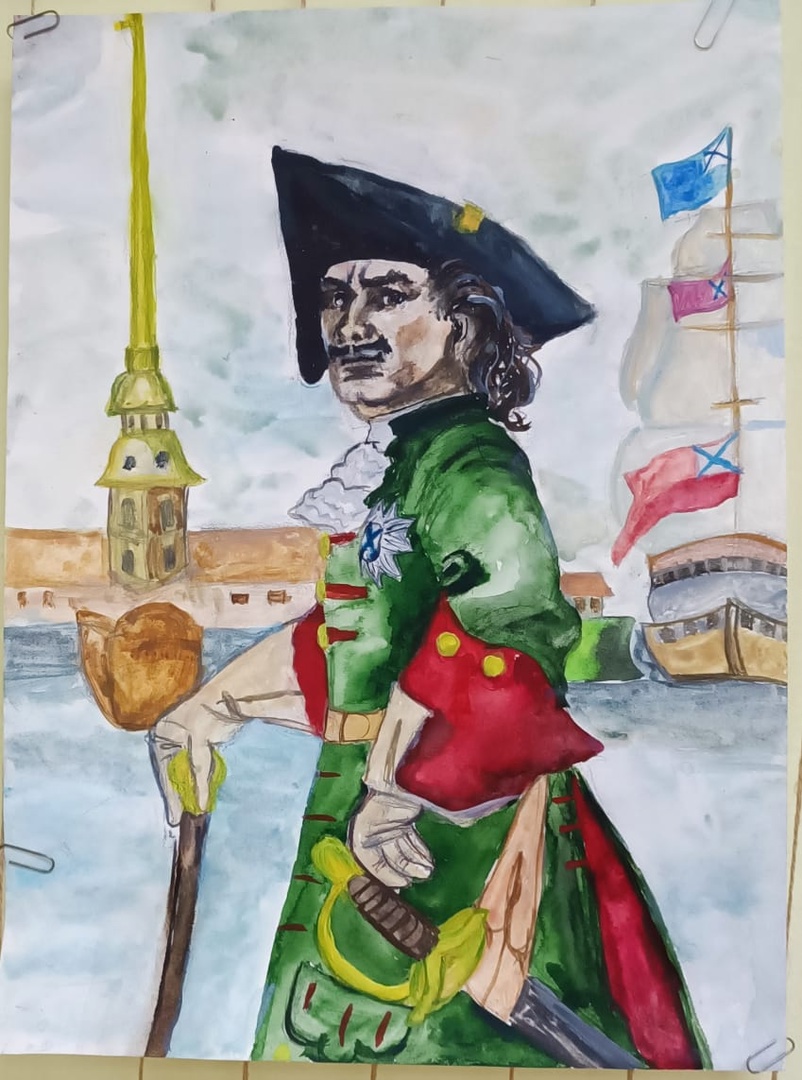 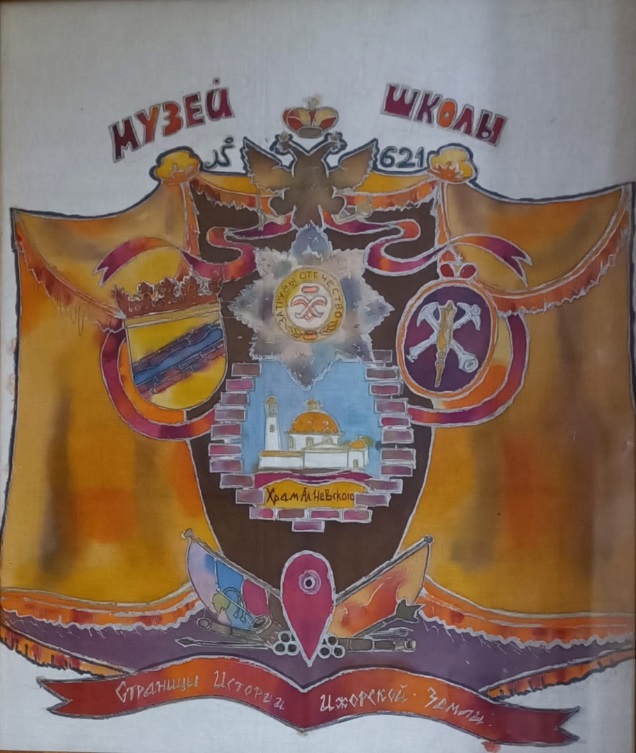 Музей 
«Страницы истории Ижорской земли»
Девиз:
«Традиции храня и умножая»
Киреева Валерия
Ученица 10 А класса
ГБОУ школы № 621
Санкт-Петербурга
Конкурс «Музейное Колпино»
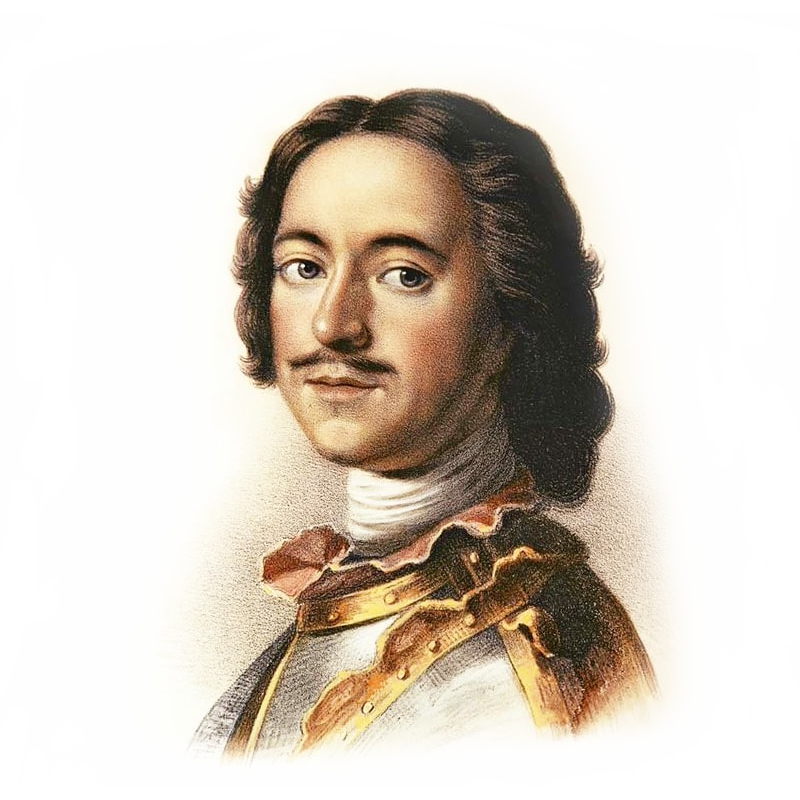 Реформ великих основатель,Борец с рутиной вековой,России новой — Петр создатель,Отчизне предан был душой.

И вот, взмахнув жезлом волшебным,Он вызвал город над Невой,И в нем увидел несомненнымОплот России молодой.

И мощным духом, твердой волей,Свой страх к воде он победил,И на Балтийском новом мореНачало флоту положил.

В войне со шведом, под Полтавой,Введя войска в кровавый бой,Себя покрыл он вечной славой,Как полководец и герой!

Его деяний громких славуЦенить потомство будет век —И по заслугам, и по правуОн, Петр, великий человек!



Перелыгин Н.
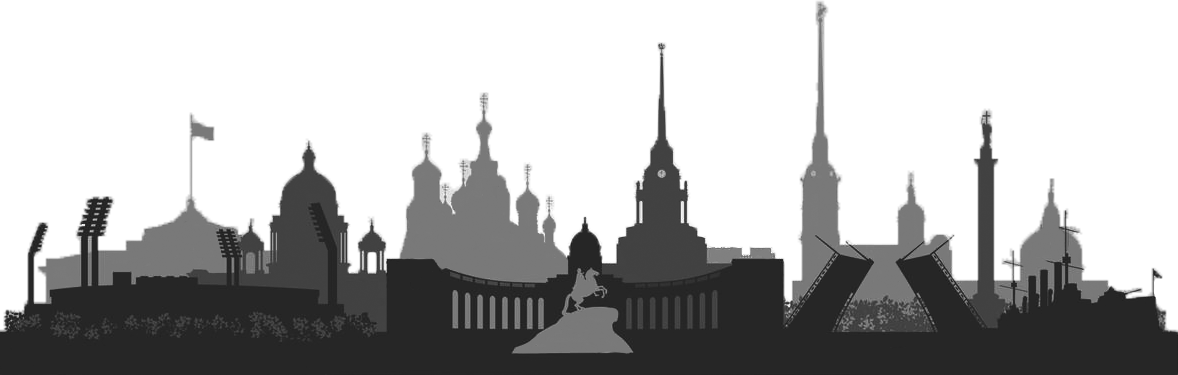